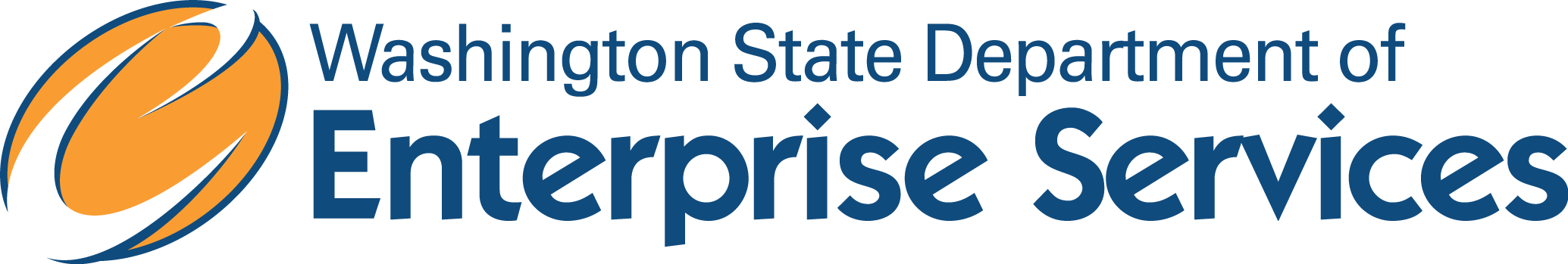 Procurement Reform Project Updates
April 2014
1
[Speaker Notes: Pick a logo for the main page of your presentation.  Delete the other logo.]
Topics
Procurement Reform Overview
Current Initiatives
Completed Initiatives
Questions and Contact Information
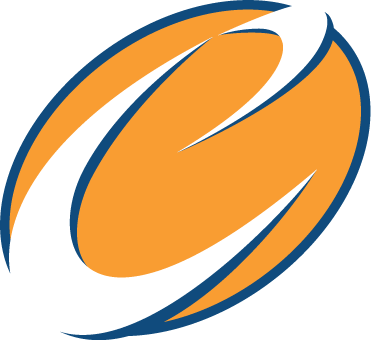 2
Procurement Reform Background
2SHB 2452 -  Signed March 30, 2012
Created  Chapter 39.26 RCW
Governs all state procurements for goods and services.
Went into effect January 1, 2013
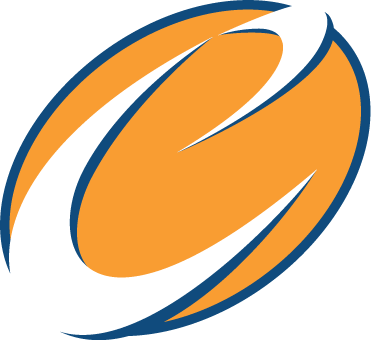 3
Intent of Procurement Reform
Promote open competition
Promote transparency
Centralize oversight 
Centralize location of contract data in a searchable manner
Encourage/facilitate participation by Washington small businesses
Increase accountability
RCW 39.26.005
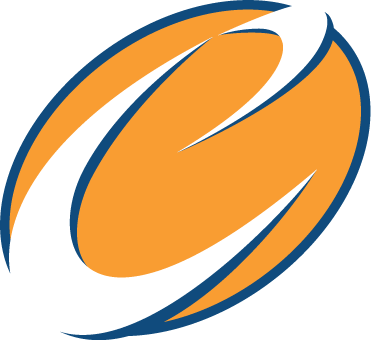 4
Centralize Oversight
Department of Enterprise Services is required to develop policies for state contracting activities: RCW 39.26.080, 39.26.090, 39.26.180.
Department of Enterprise Services is authorized to establish rules for state contracting activities: 39.26.090(11), 39.26.200.
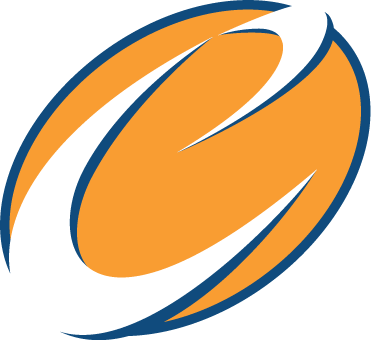 5
Guiding Principles
The procedures and requirements must:
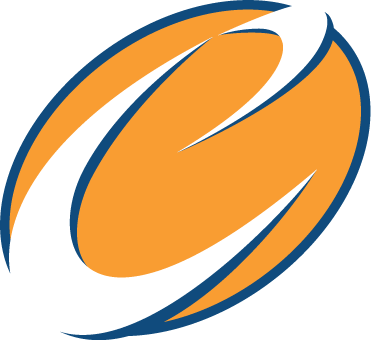 6
Completed Initiatives
Develop and Facilitate Work Group Communities
Initial Delegation of Authority
Develop, Review and Publish Initial Policies
Debarment Rules and Procedures
Sole Source, Direct Buys and Emergency Procurement Technology Project and Training
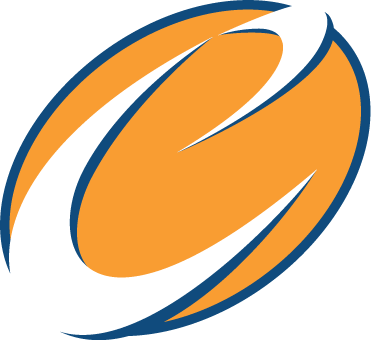 7
[Speaker Notes: Work Groups - Develop and Facilitate 18 Work Groups Comprised of Agency, Vendor and Business Communities which provided input and Proposals Regarding Procurement Reform Policies and Process
Initial Delegation of Authority - Through in-person engagement with each state agency, issued the appropriate delegation of authority for purchasing good and services.  Developed and implemented a process to review and issue additional delegated authority as requested; and a model on-going review and delegation process in concert with the Risk Assessment tool.
Policies established to date - Delegation of Authority (DES-090-00), Sole Source Contracts (DES-140-00), Emergency Procurement/Purchases (DES-130-00), Direct Buy Procurements/Purchases (DES-125-03), Complaints and Protests (DES-170-00), Agency Contract Reporting (DES-210-01), Protest Bonds (IN DRAFT).
Sole Source - Repurposed and developed a technical system, manual and training to meet the collection, storage and reporting needs per policy and RCWs 39.26.040.]
Completed Initiatives Cont.
Risk Assessment Implementation Planning Project
Agency Contract Reporting - Technology Project (RCW 39.26.210)
Agency Contract Reporting Pilot Project
Small, Mini, Micro Business Data Technology Project
2013 Technical Assistance to Small Business Report
8
[Speaker Notes: Risk Assessment Implementation Planning Project - Establish a schedule and communication plan to deploy risk assessment tool to assess and validate an agencies risk for purposes of delegating the appropriate purchasing authority to remaining agencies.
Agency Contract Reporting Technology Project – Develop the technical tool and process to facilitate the collection and storage of specific contract and related procurement data as defined by RCW 39.26.210(1) and make the date publically available.
Agency Contract Reporting Pilot -- Pilot the process and tool with 14 participating agencies to meet the mandates of RCW 39.26.210(1).  Two additional opt-in periods (March 31, 2014 contract reporting deadline (training will be available in February) and (June 30, 2014 contact reporting deadline (training will be available in May). Organizations that cannot, or choose not to participate in the opt-in opportunities must attend training offered in June/July 2014; and, subsequently report agency contract data for the full period of January 1, 2013 through June 30, 2014. The statutory reporting deadline is September 1, 2014.  Participation in the opt-in opportunities is voluntary. However, it will give state agencies and higher education institutions the ability to report a smaller initial data set, and work out internal data or reporting issues before the legislatively mandated deadline. Agencies that opt-in are still required to report contracts for the July 1, 2013, through June 30, 2014, period by the September 1, 2014, deadline. 
Small, Mini, Micro - Develop or retool existing systems to allow for the collection and accurate reporting of data regarding the number of small businesses registered in WEBS, the number of those registered small businesses annually receiving state contracts, and the percentage of state dollars spent for goods and services from registered small businesses; to meet RCW 43.19.725.  Developed one WEBS report for tracking small and diverse business registration in WEBS and Small and Diverse Spend Report which allows agencies to review how much of their total spend went to small or diverse businesses.  This report is available only to state agencies and higher education.  Note: Higher Education reports spend at a summary level and this report most likely will not show a breakdown.  Also included in this project was an update to the OMWBE ORS Report.
Technical Assistance Report – A written report to mandated by RCW 43.19.725 and .727 which requires the agencies with purchasing authority (DES, WSDOT and Higher Education) to show how providing technical assistance is assisting small and diverse businesses registered in WEBS is increasing State Spend, Contracts Awarded and businesses registering in WEBS over a specific period of time.]
Initiatives In Progress / Future
Risk Assessment Pilot (in tandem with Review Project)
Procurement Training and Credential Curriculum
Models, Policies and Best Practices addressing:
Complaints & Protests, Bonding, Convenience Contracts and Ethics in Procurement, et al.
Procurement Manual (in concert with Training & Policy)
2014 Model Plan
eBid and eSignature
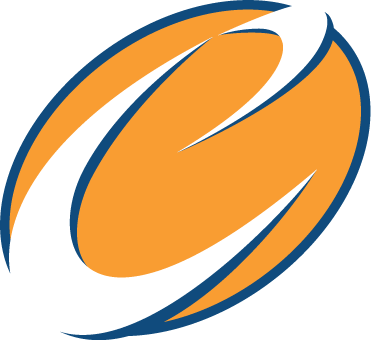 9
[Speaker Notes: Risk Assessment Pilot - With the assistance of representatives from a cross-section of small, medium and large agencies, develop and pilot a risk assessment tool to asses and validate an agencies risk for purposes of delegating the appropriate purchasing authority.  This is finished up in tandem with Risk Assessment Review Project which addresses the remaining 89 agencies.
Training Project (In Progress)– This phase of the project is responsible for developing the framework and initial training curriculum for procurement of goods and services.  Additional phases will address certification.  This project is advised by the Training Advisory Group with robust cross-section of agencies and higher education represented (20+).
Policy Project (In Progress) – Identifying and establishing policies / rules not already addressed & model process to review. may included updating existing policies.  Is important to provide a solid base for training and procurement manual projects.
Procurement Manual (Being Scoped) – Project is in scoping phase but ties in closely with Training and Policy efforts.
2014 Model Plan (In Progress) - Develop a model plan for state agencies to increase he number of small businesses registered in WEBS, the number of those registered small businesses annually receiving state contracts, and the percentage of state dollars spent for goods and services from registered small businesses; to meet RCW 43.19.725.  DES in collaboration with WSDOT and some higher education has begun identifying the framework for the model plan.
Ebid (Not Scoped Yet/Future) - Explore SAAS Bidding Solutions
Esignature (Not Scoped Yet/Future)  - In concert with eBid or Separate Project Explore Alternatives Available to Use eSignatures during Procurement Processes]
Current Events
2014 Risk Assessment – Due 4/9/14.
Training –
Procurement 101 (WebEx) available 4/30/14
Contract Reporting
Last Opt-In Period.  Training available in May. Reporting deadline 6/30/14 for time period of Jan-June 2013. Still need to report in Sept.
All agencies are required to report all contracts for time period 1/1/13 – 6/30/14 by September 1, 2014
10
Questions
Procurement Reform Questions:
desprocurementreform@des.wa.gov

Procurement Reform Website:  http://des.wa.gov/about/pi/ProcurementReform/Pages/default.aspx

Lori McCleary 
Procurement Reform Project Manager
lori.mccleary@des.wa.gov
(360) 407-8217
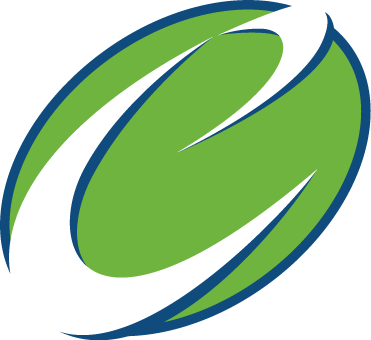 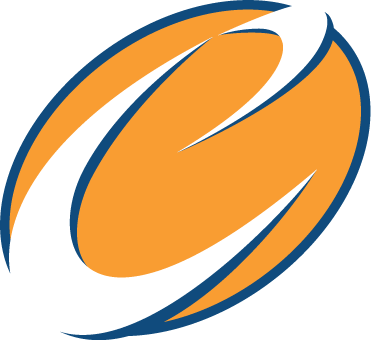 [Speaker Notes: Please visit the Procurement Reform Website for More Information
Anyone can subscribe for updates regarding procurement reform – link is on front page
See the communications link for further information – located on the site tree on the left]